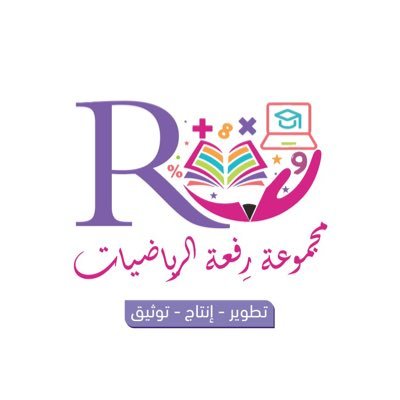 اختبار الفصل
أ.أحـمـد الأحـمـدي  @ahmad9963
1
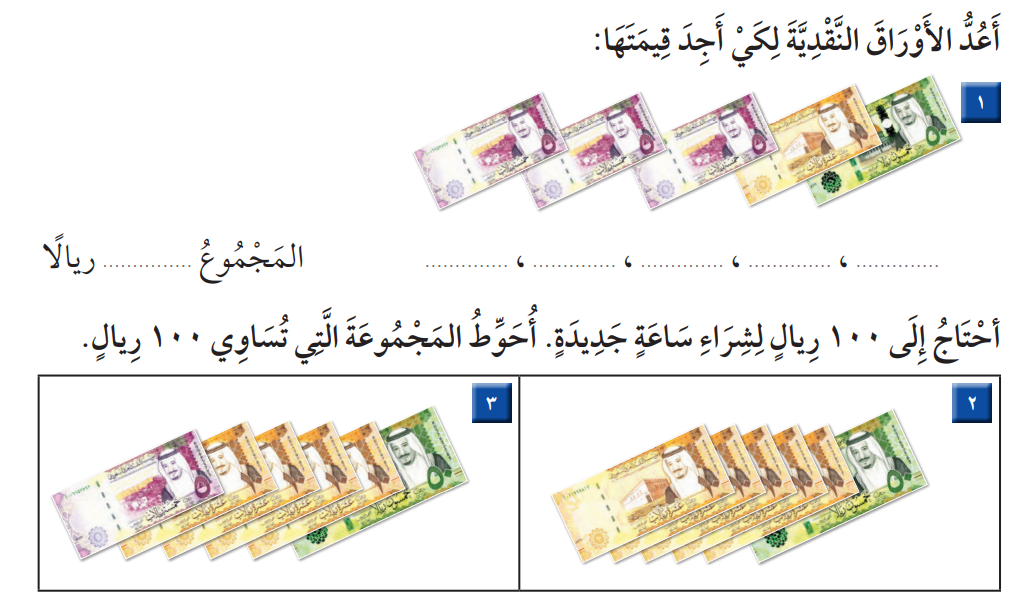 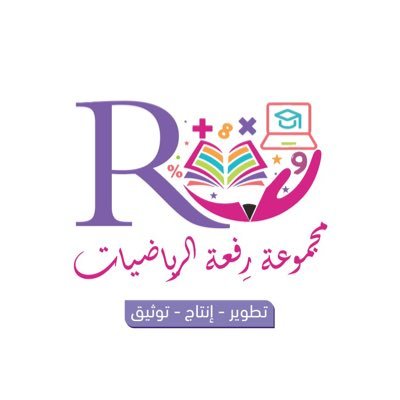 2
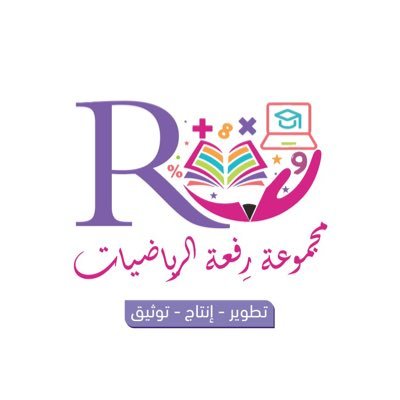 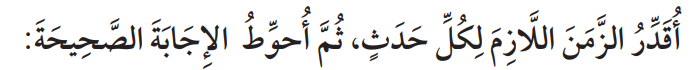 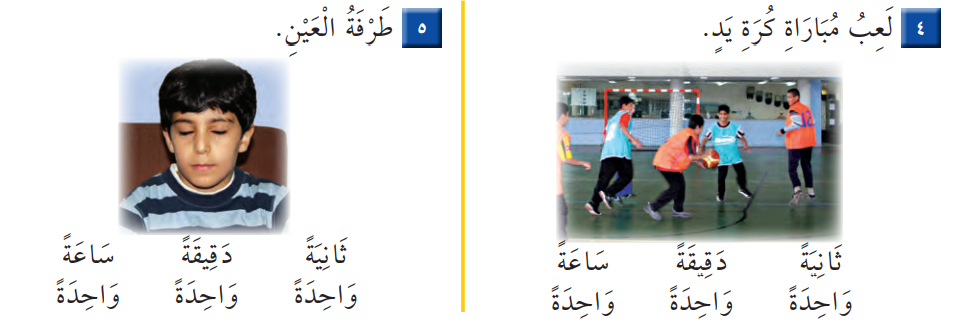 أ.أحـمـد الأحـمـدي  @ahmad9963
3
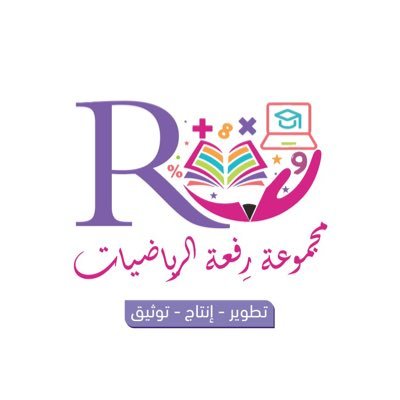 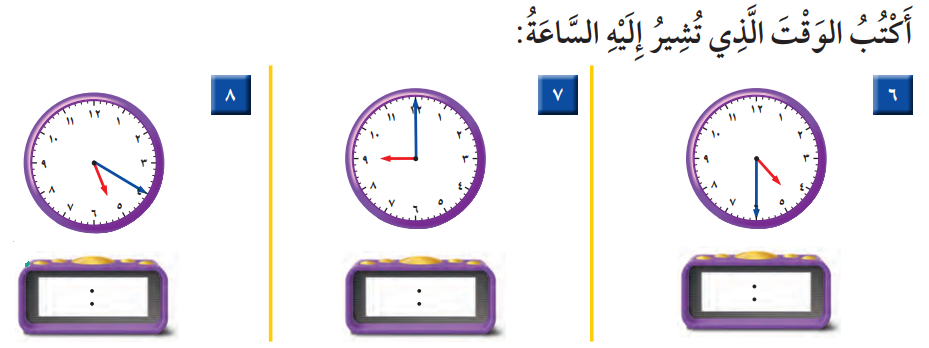 أ.أحـمـد الأحـمـدي  @ahmad9963
4
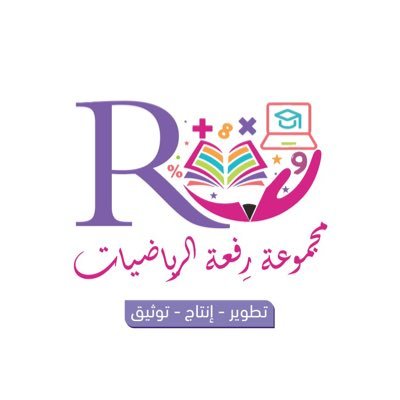 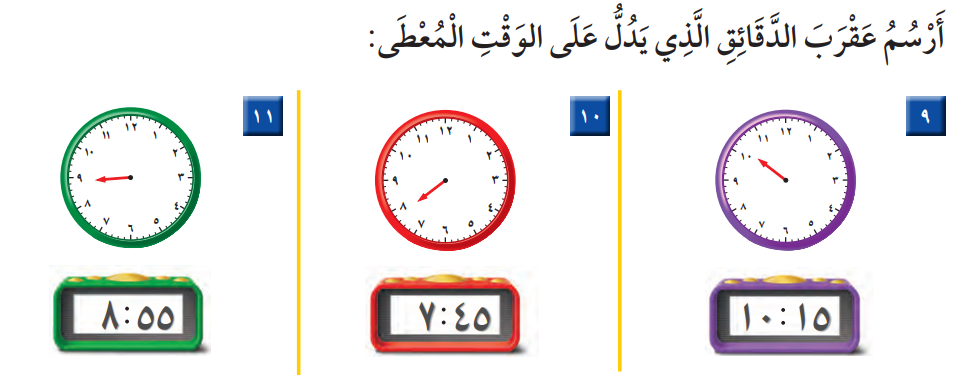 أ.أحـمـد الأحـمـدي  @ahmad9963
5
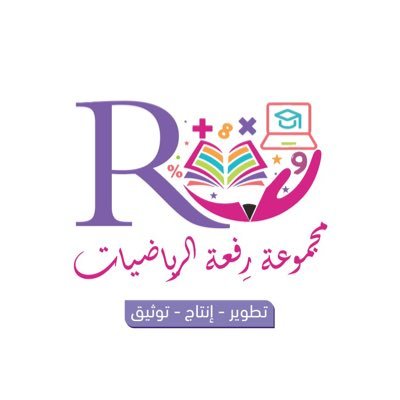 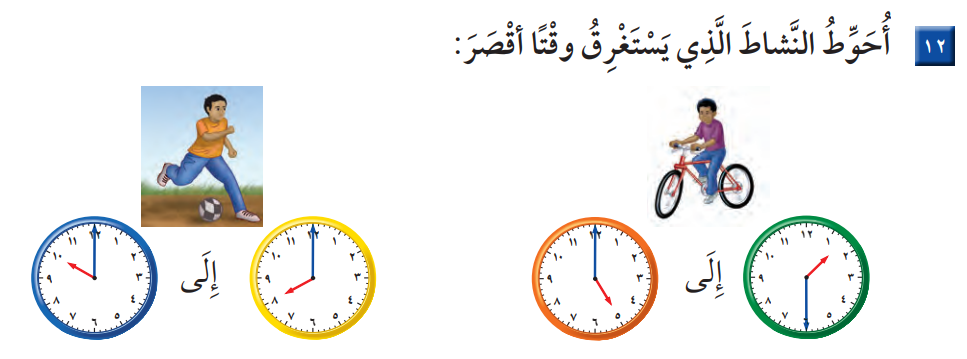 أ.أحـمـد الأحـمـدي  @ahmad9963
6
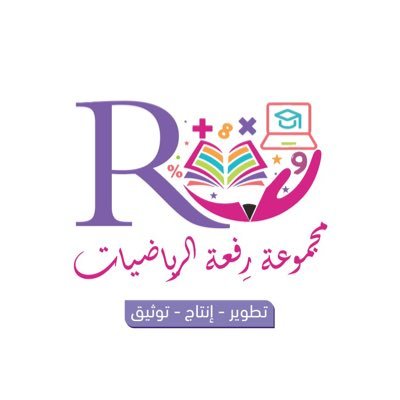 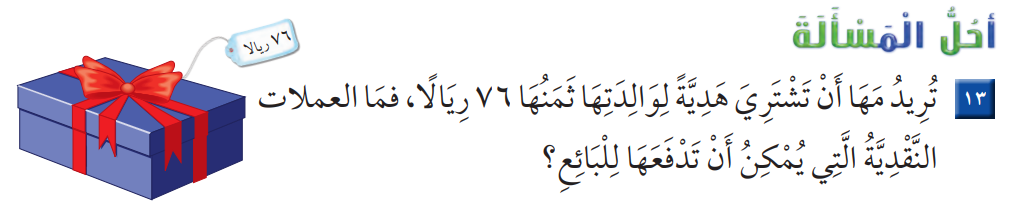 أ.أحـمـد الأحـمـدي  @ahmad9963
7
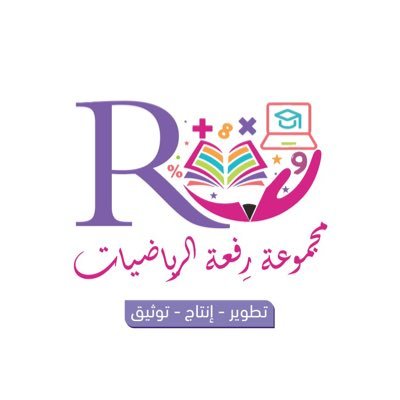 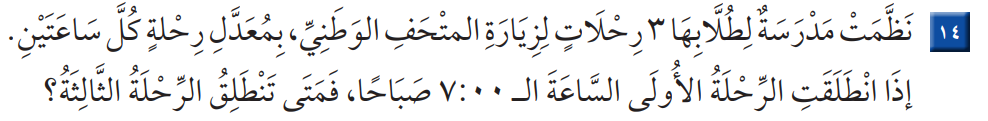 أ.أحـمـد الأحـمـدي  @ahmad9963
8